AHEAD’s Research and Policy Work—An Overview
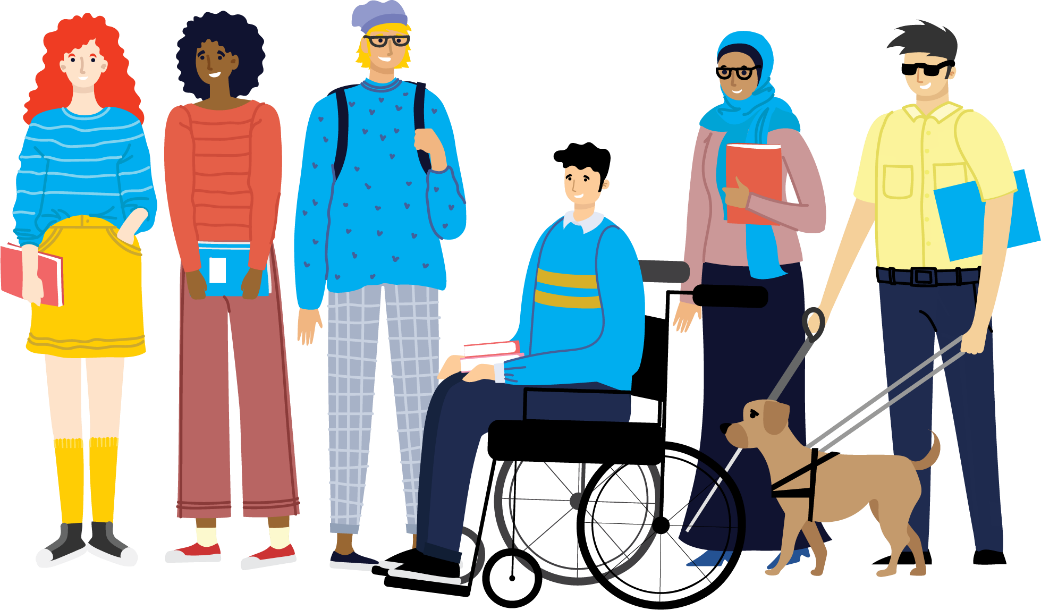 Research and Policy Team-AHEAD
Dr Richard Healy
Dara Ryder
Dr Vivian Rath
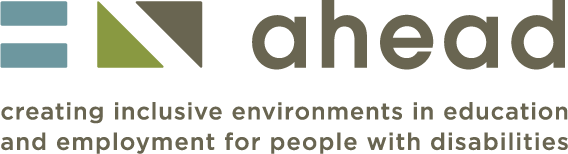 In this session
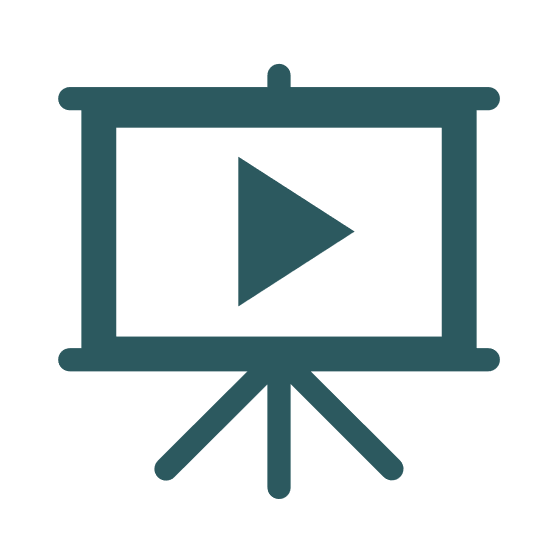 An introduction to the team.
A brief synopsis of our research from 2023
How we decide what research we plan to conduct.
Exploring partnership
With students
With stakeholders.
An example, using an actual research project from 2023, that highlights our approach to research
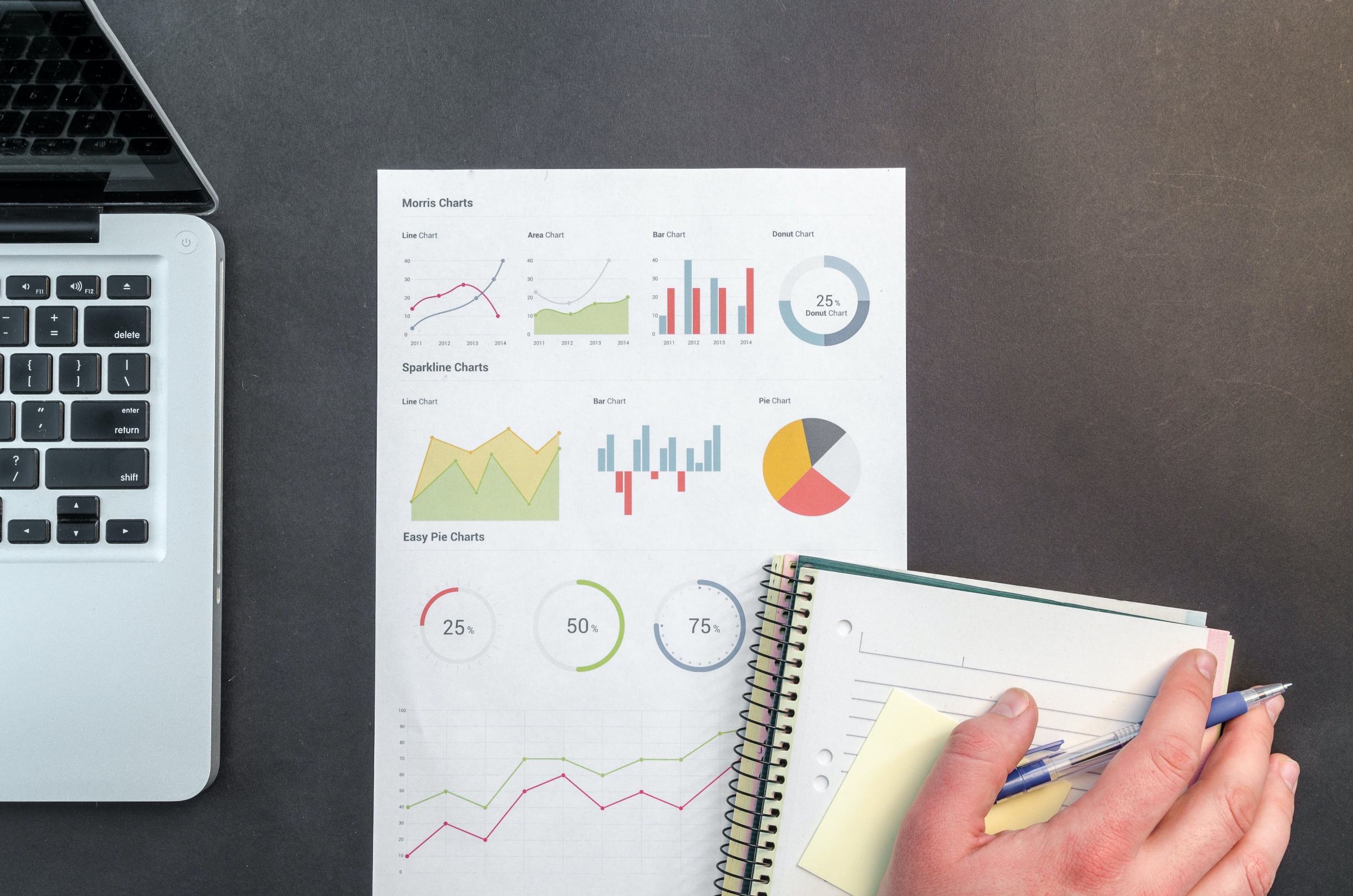 2023 Research Output (foremost output only)
15 policy submissions
One peer reviewed book chapter 
Annual Participation Rate Report
WAM research
Reasonable Accommodations in FET
Changing Landscapes
RAPP Report
National Steering Group membership.
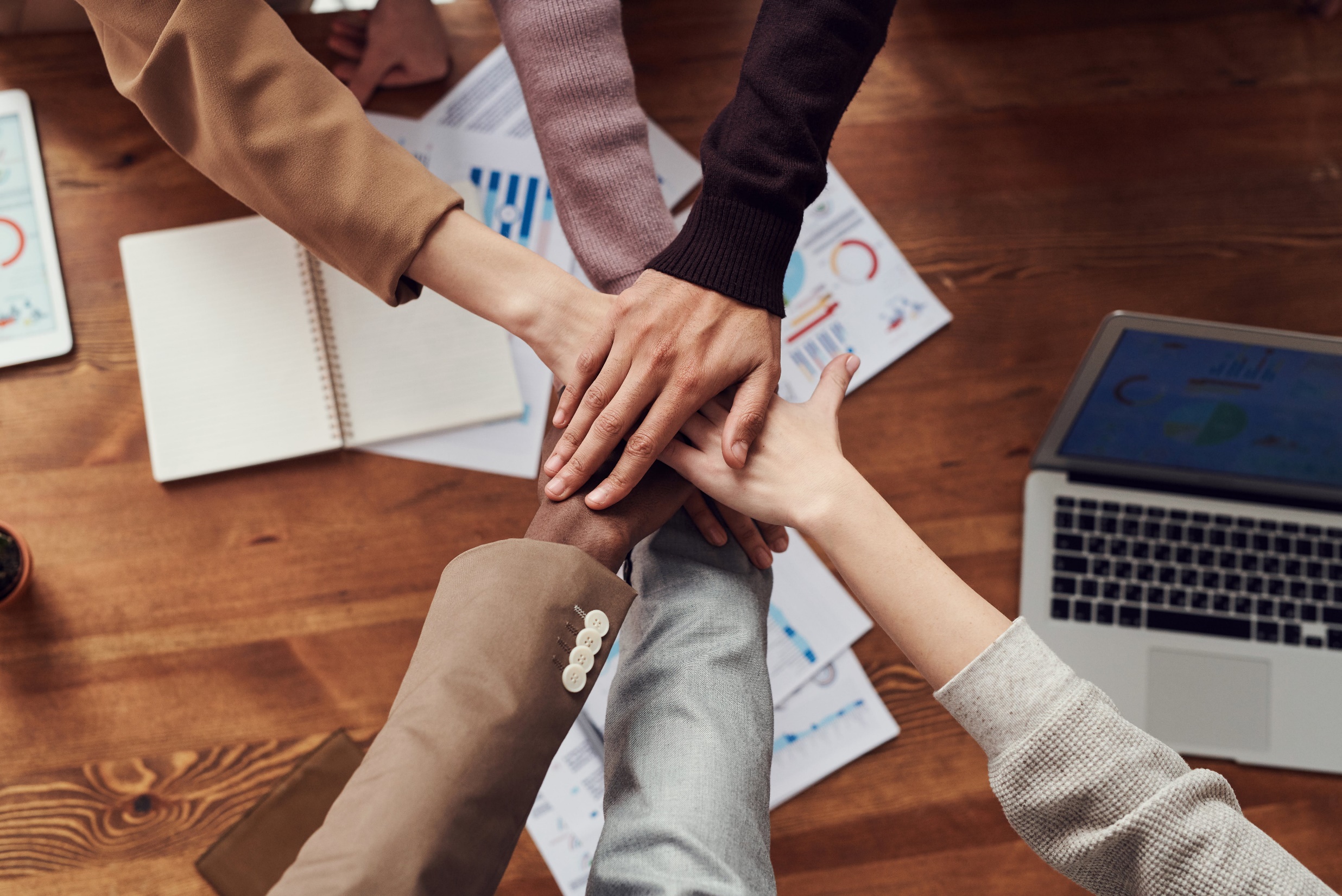 Partnerships with Students and Stakeholders
Engaging with students through our Student Advisory Group. 
Engagement with stakeholders and other DPROs/DPOs. 
Identify pertinent issues for research.
Partnership Research In Action—Changing Landscapes (AHEAD 2023)